Правильное питание
Самые вредные продукты
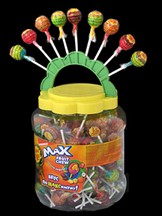 Жевательные конфеты , пастила в яркой упаковке , «чупа-чупсы» – всё это , без сомнения , вредные продукты . Мало того , что все они содержат огромное количество сахара , так ещё и химические добавки , красители , заменители и так далее .
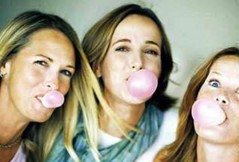 Чипсы
Чипсы – очень вредные для организма . Чипсы – это ничто инное , как смесь углеводов и жира , в оболочке красителей и заменителей вкуса .
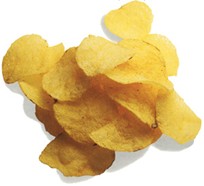 Кола
Сладкие газированные напитки , смесь сахара , химии и газов – чтобы быстрее распределить по организму вредны вещества .
Это вредно
Это полезно
Пирамида здорового питания
Приём пищи
Запомните
Выполнила ученица 5 класса «А» Андреева Анастасия